Тема «ЭНЕРГЕТИКА»для иностранных студентов факультета довузовской подготовки и профориентации
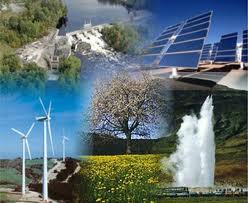 Энергетика- основа экономики и производства.
Энергетика- отрасль хозяйства, задача которой:
производство  электроэнергиии
передача электроэнергии на расстояния по линиям электропередач.
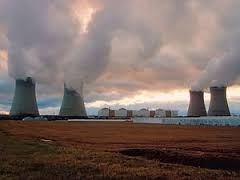 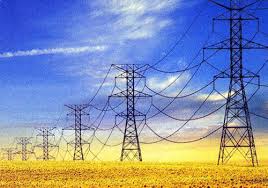 Потребление энергии на 1 человека-  важный экономический показатель, который оказывает влияние на уровень жизни. 
 Развитые страны  потребляют в 7 раз больше условного топлива чем в развивающихся .
Условное топливо –мера энергии ,которая соответствует тонне высококалорийного угля.
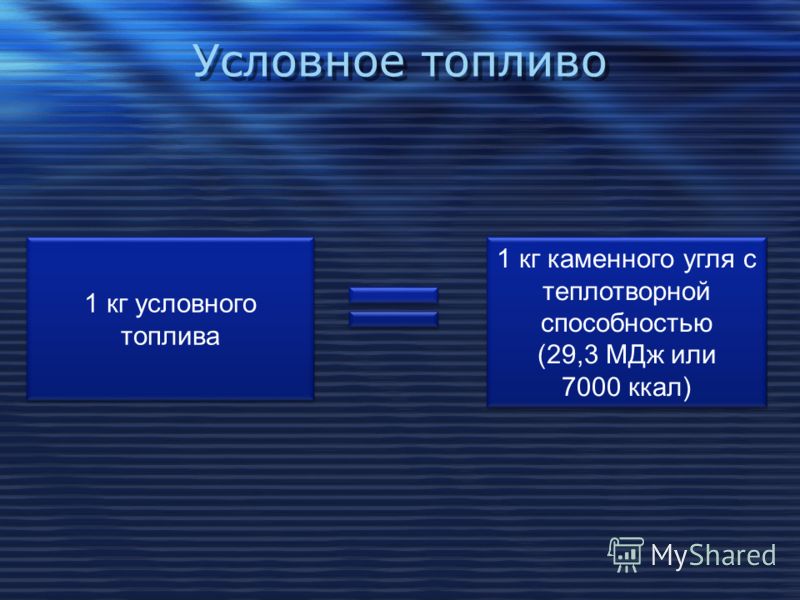 Страны ,расположенные на севере тратят на обогрев зданий 40-50 % электроэнергии.
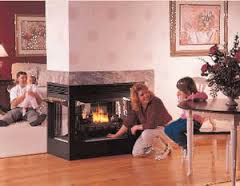 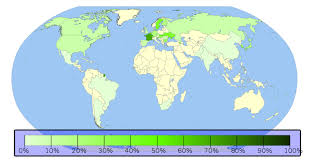 Основные энергоносители- 
уголь , нефть и природный газ.
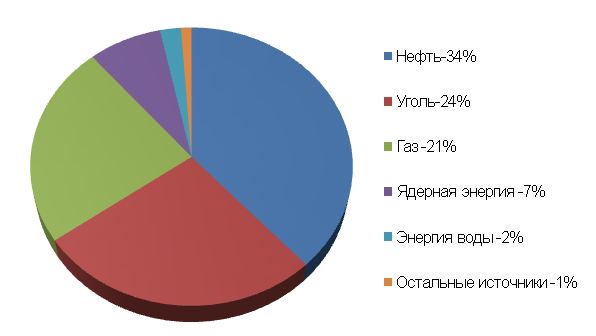 Угольная промышленность
Уголь добывают более чем  60 странах мира. Более 10 млн.т. в год добывают 11 стран — Китай (месторождение — Фу-Шунь), США, Россия. Германия, Польша, Украина, Казахстан. 
 Главные экспортёры угля — США, Австралия, ЮАР. 
Импортёры — Япония, Западная Европа.
Страны-лидеры по добыче угля :Китай, США, Индия, Россия, Австралия.
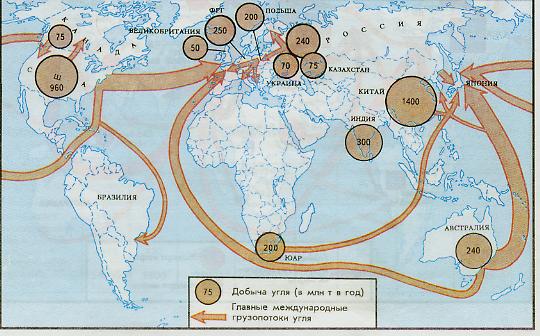 Нефтедобывающая промышленность        

          Нефть добывается в 75 странах мира.  По добыче нефти лидируют Саудовская Аравия, Россия( Западная Сибирь), США (Аляска и Мексиканский залив)  Мексика, 
страны Персидского залива(ОАЭ, Иран ,Ирак) Лидеры по добыче  и экспорту нефти -страны Ближнего и Среднего Востока и Россия. 
          Основная часть нефти перевозится в танкерах по морским путям. Крупнейший поток  нефти идёт по трубопроводам из России в страны Западной и Восточной Европы.
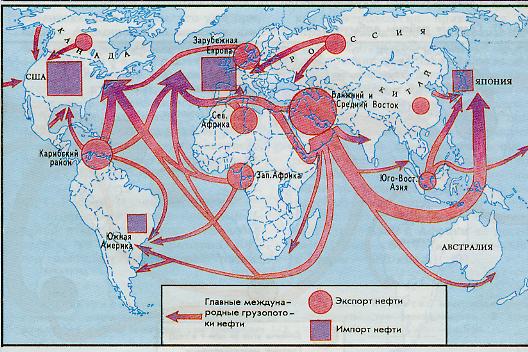 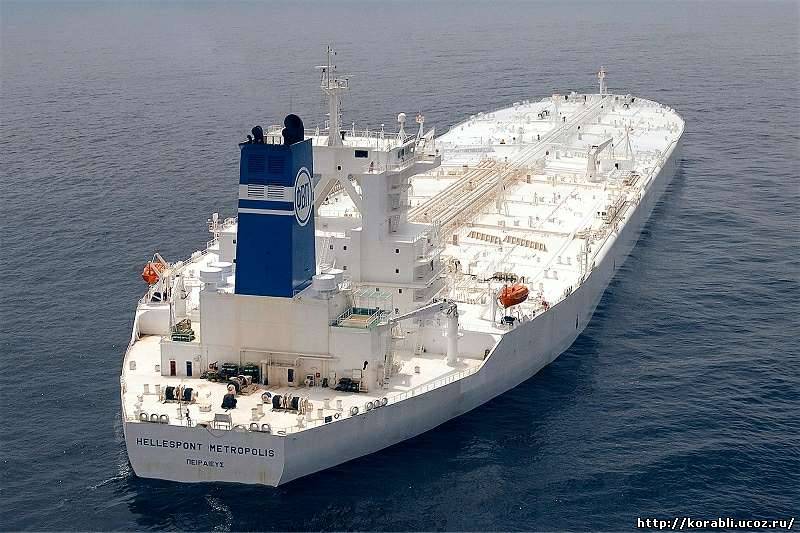 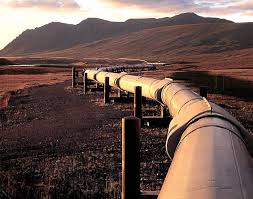 Нефть остается на первом месте по показателям мирового потребления.
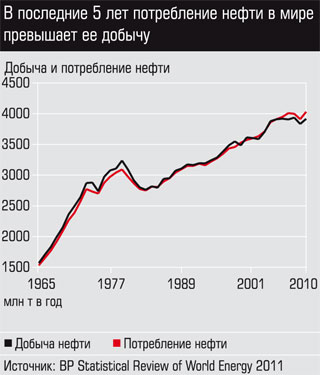 Страны -экспортеры нефти создали организацию ОПЕК, они стремятся распоряжаться нефтью на своей территории и контролируют более половины ее добычи
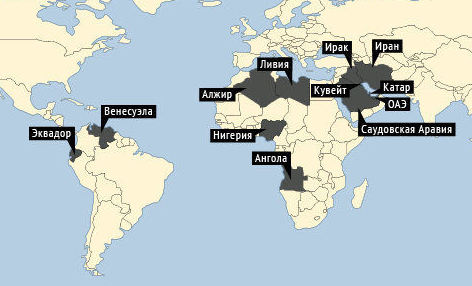 Газодобывающая промышленность    
Газ добывают попутно с нефтью . Газ добывают 60 стран. 
По добыче газа лидируют: Россия, США, Канада,Туркменистан, Нидерланды, Великобритания. Россия И США добывают половину природного газа в мире. Россия- стабильный,  главный в мире экспортер газа. Природный газ- самый дешёвый вид топлива,  при горении он мало загрязняет воздух.
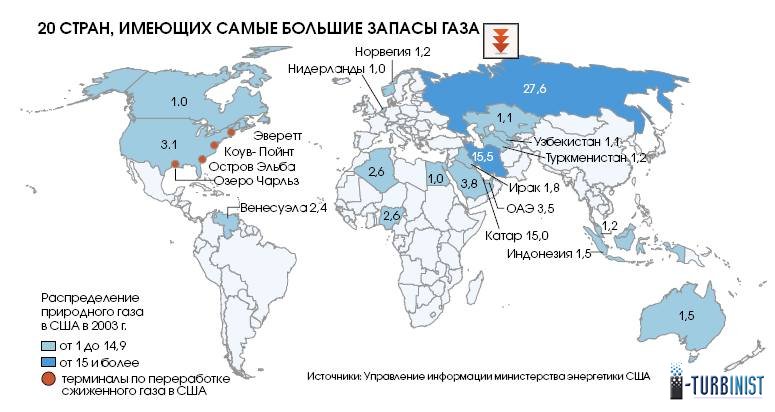 Гидроэнергетика
Гидроресурсы-это энергия  воды: реки, волны, приливы, течения в морях и океанах.
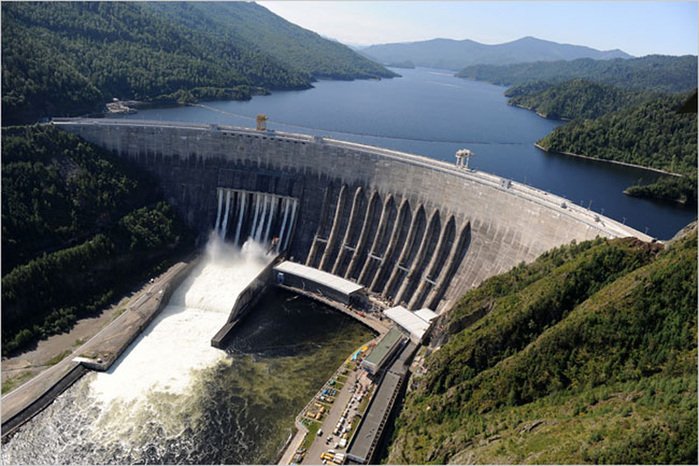 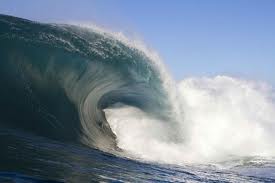 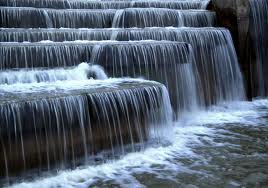 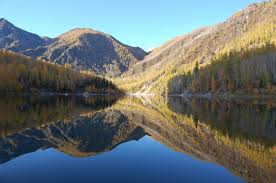 Доля электростанций в производстве энергии
В настоящее время в мире преобладают тепловые электростанции (ТЭС)
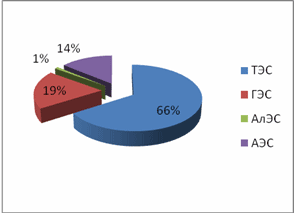 Тепловые электростанции (ТЭС) производят  66% электроэнергии в мире. Больше всего электроэнергии производят США, Россия, Китай, Япония и Германия.
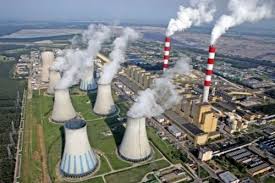 Гидроэлектростанции(ГЭС)-производят 19 % электроэнергии. 
      В мире построено 20 крупных ГЭС мощностью более 3 млн кВт.
                                                        Крупнейшие ГЭС мира построены

                                                        в Бразилии (Итайпу-12,6 млн кВт),
 

                                                             
                                                         в США (Гранд-Коули-10,8 млн кВт), 



вВенисуэле-Гури10.3млн кВт     Россия-Саяно-Шушенская 6,4млн кВт.
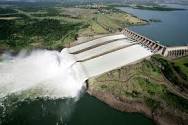 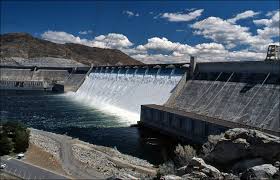 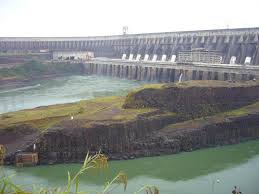 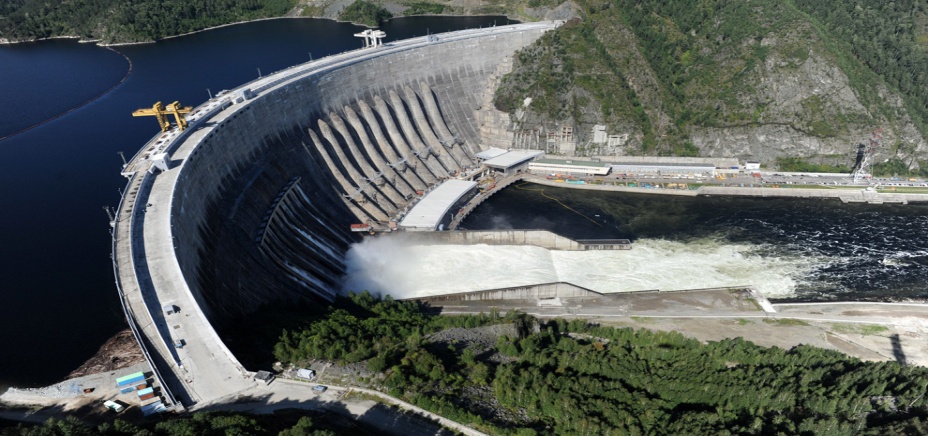 Атомные электростанции (АЭС) производят 14 % электроэнергии. 
В мире работает 430 атомных реактора в 28 странах мира. 
 







Это самые эффективные электростанции, но главная проблема     атомной электроэнергетики –это захоронение отходов.
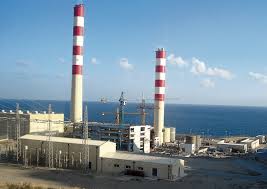 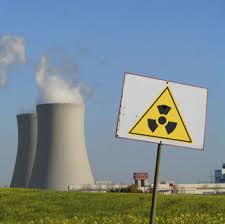 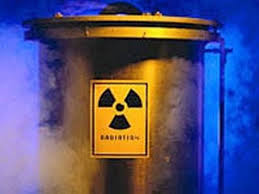 Альтернативная энергетика

        Солнечные, ветровые,
и приливные электорстанции
производят 1 %  электроэнергии, но за ними будущее- они  используют неисчерпаемые и самые экологически безопасные виды энергии.
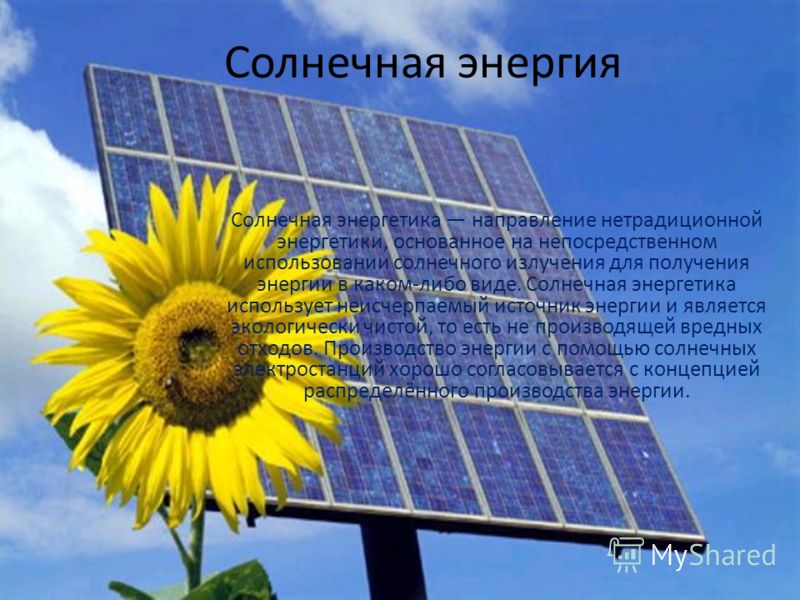 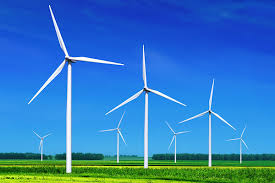 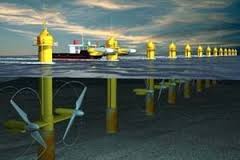